Мкдоу  д/с «Ласточка»Методы применяемые при работе  с художественной литературой.
Выполнила: воспитатель  Игнатьева В.В
с. Кыштовка 2019
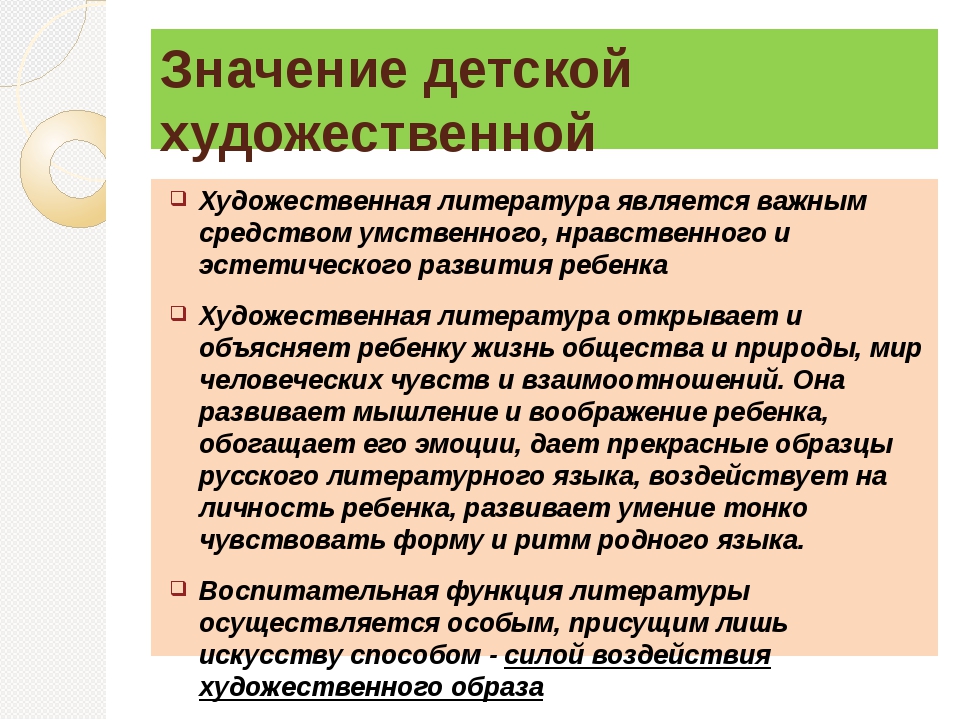 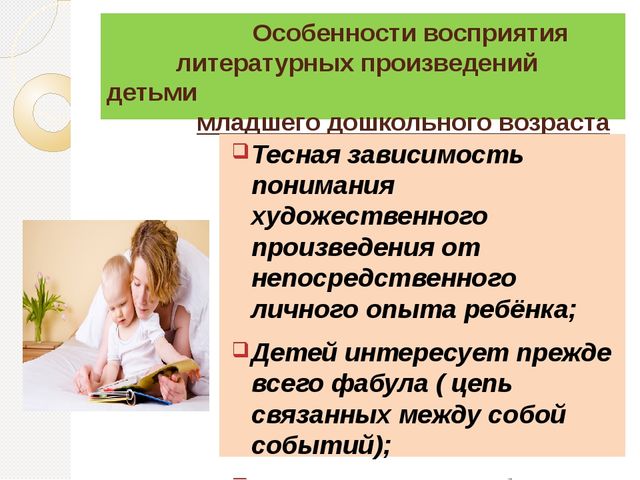 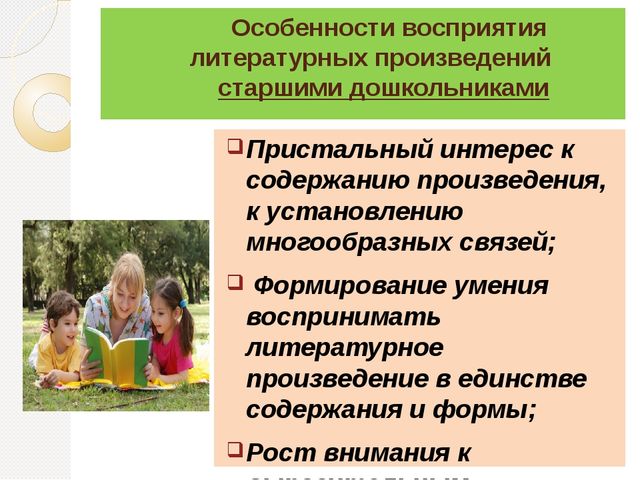 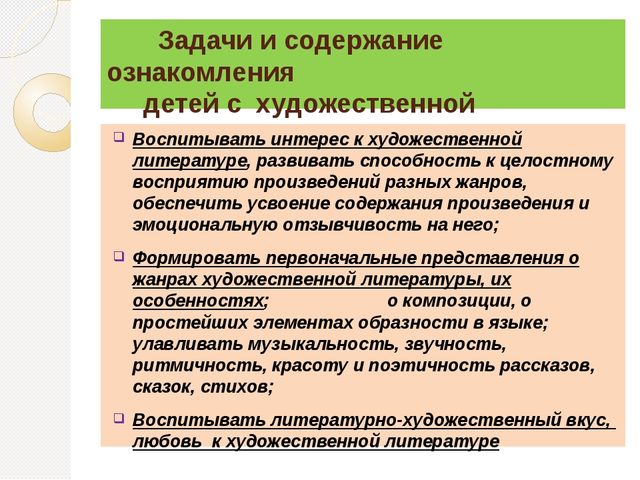 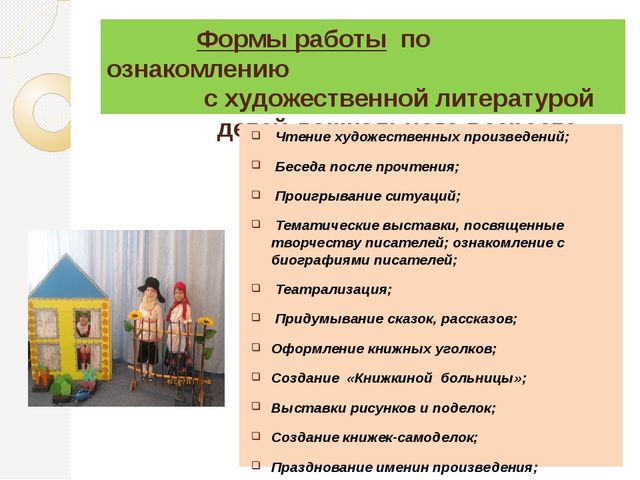 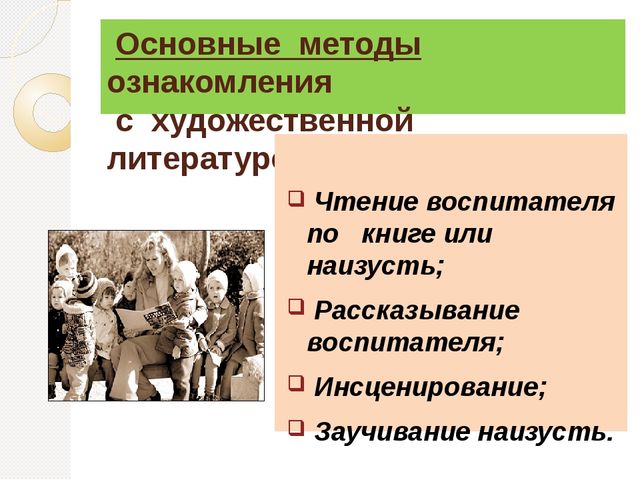 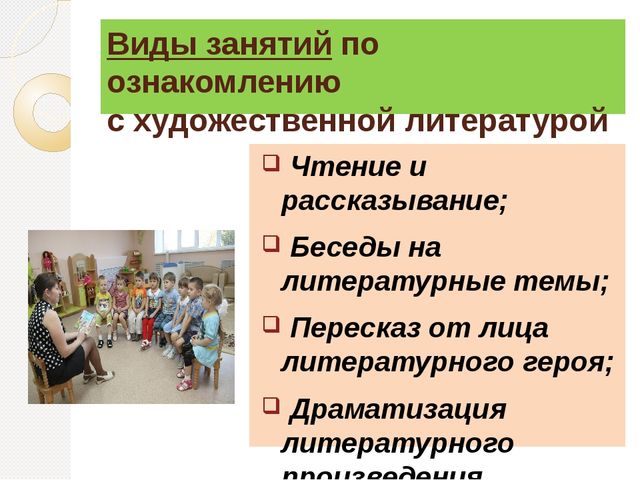 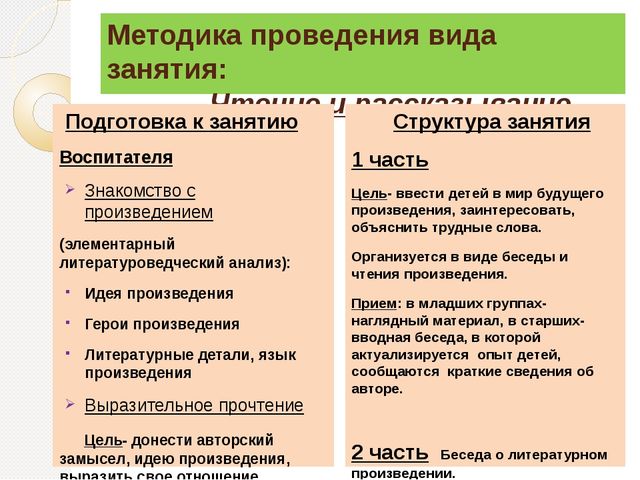 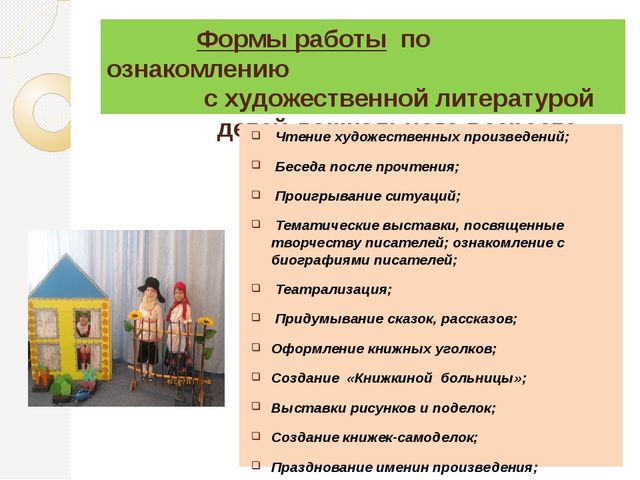 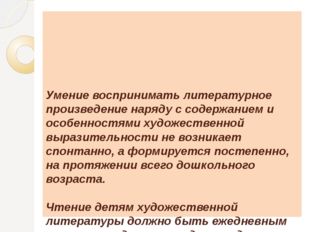 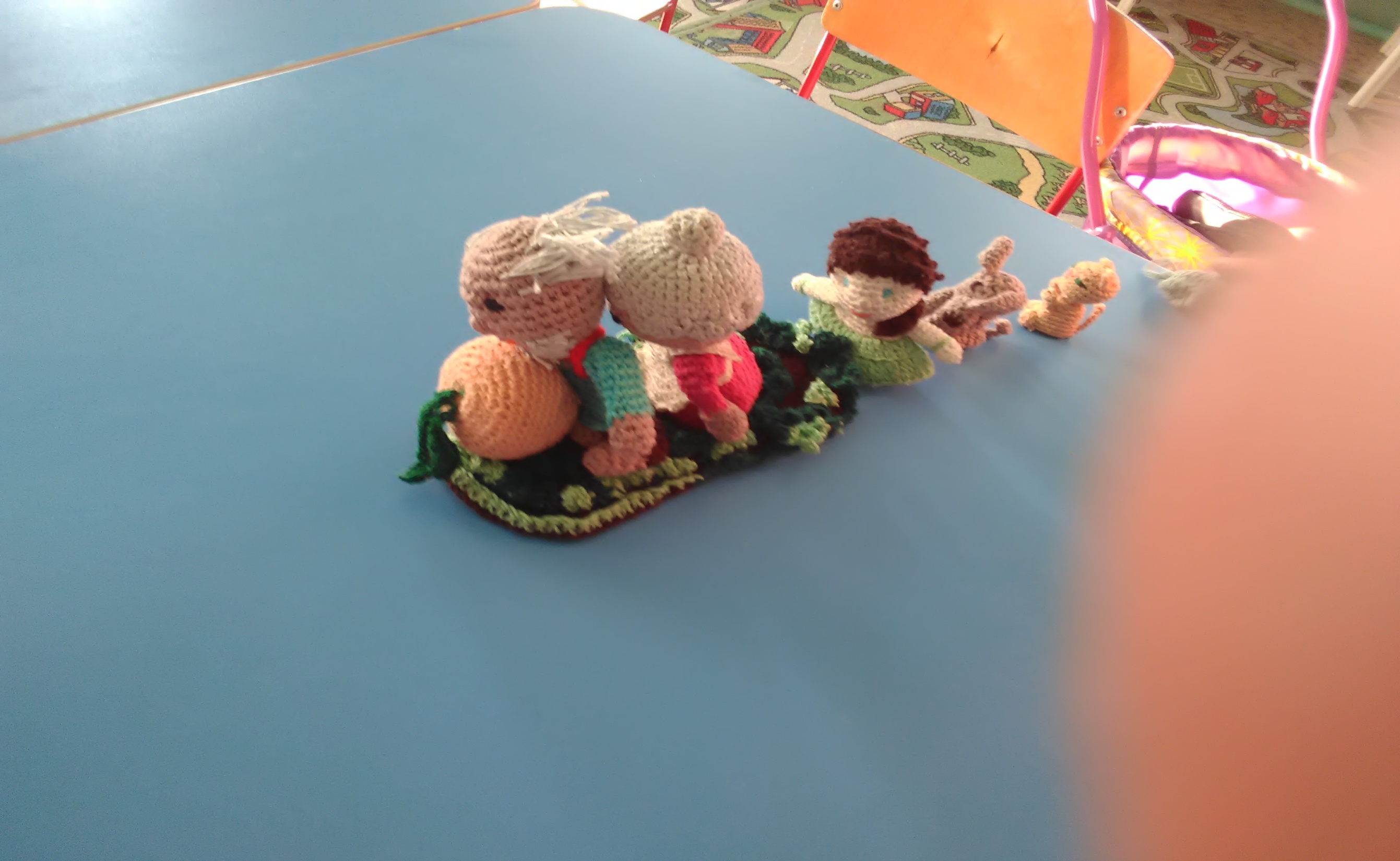 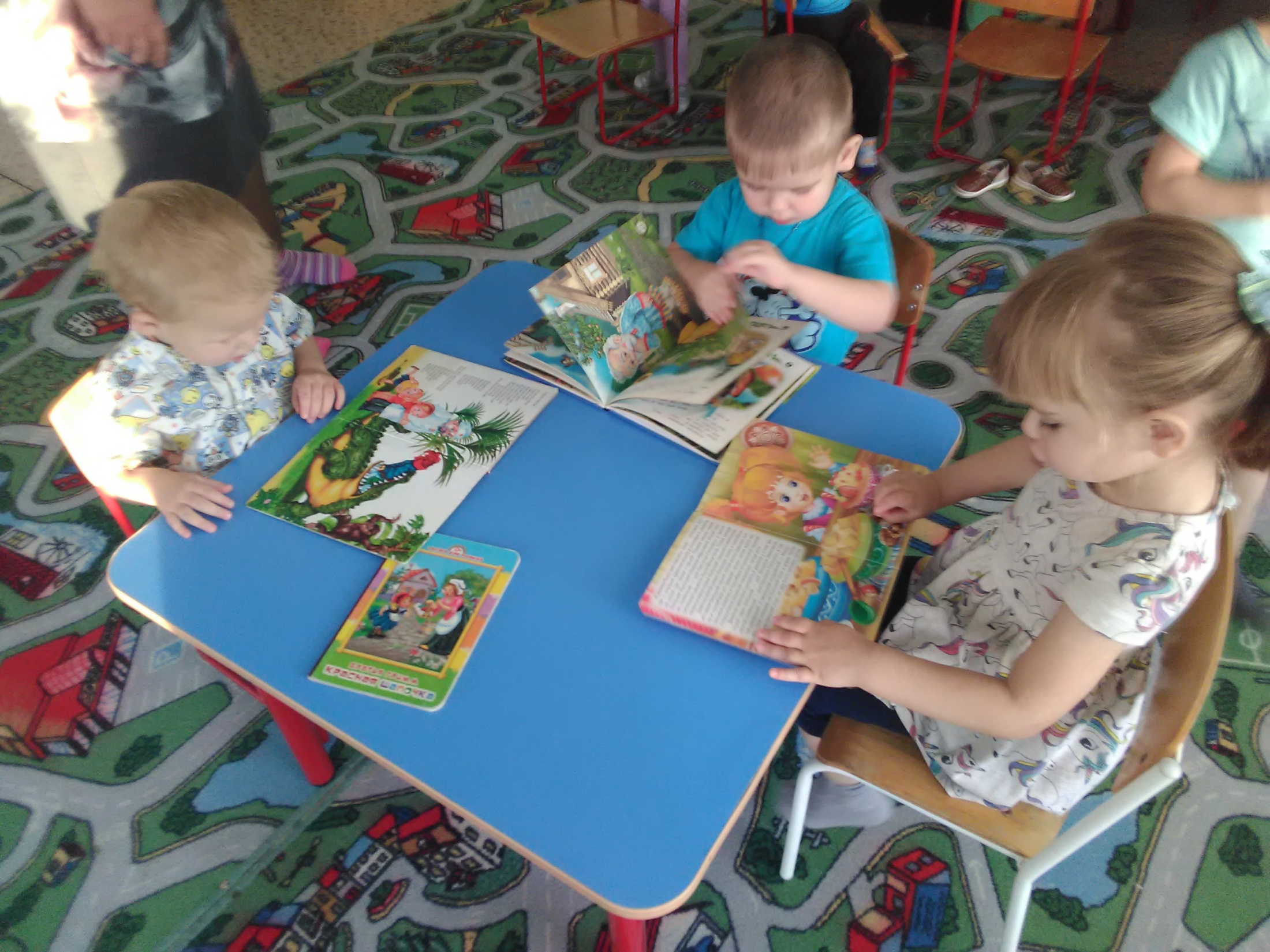 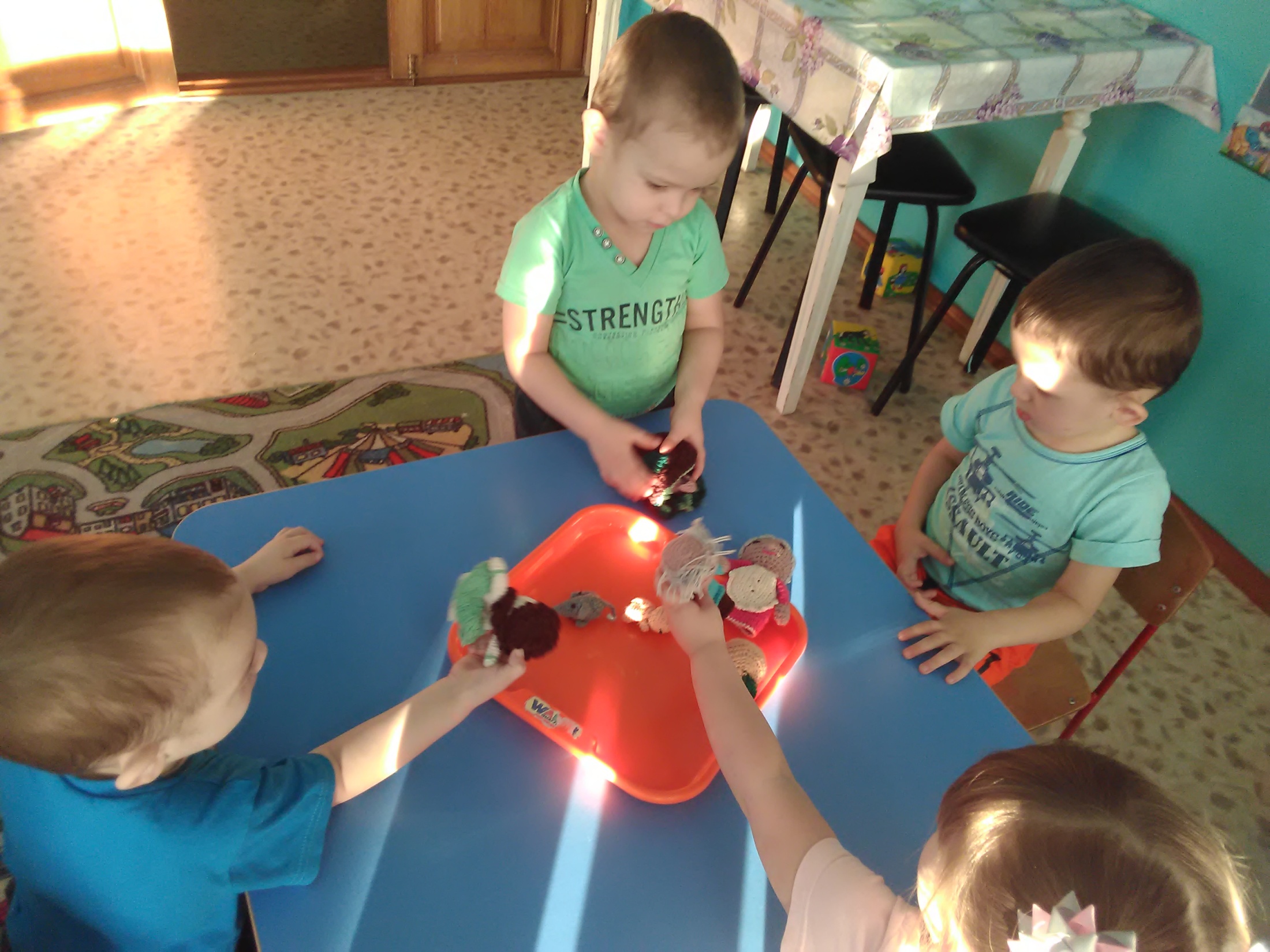 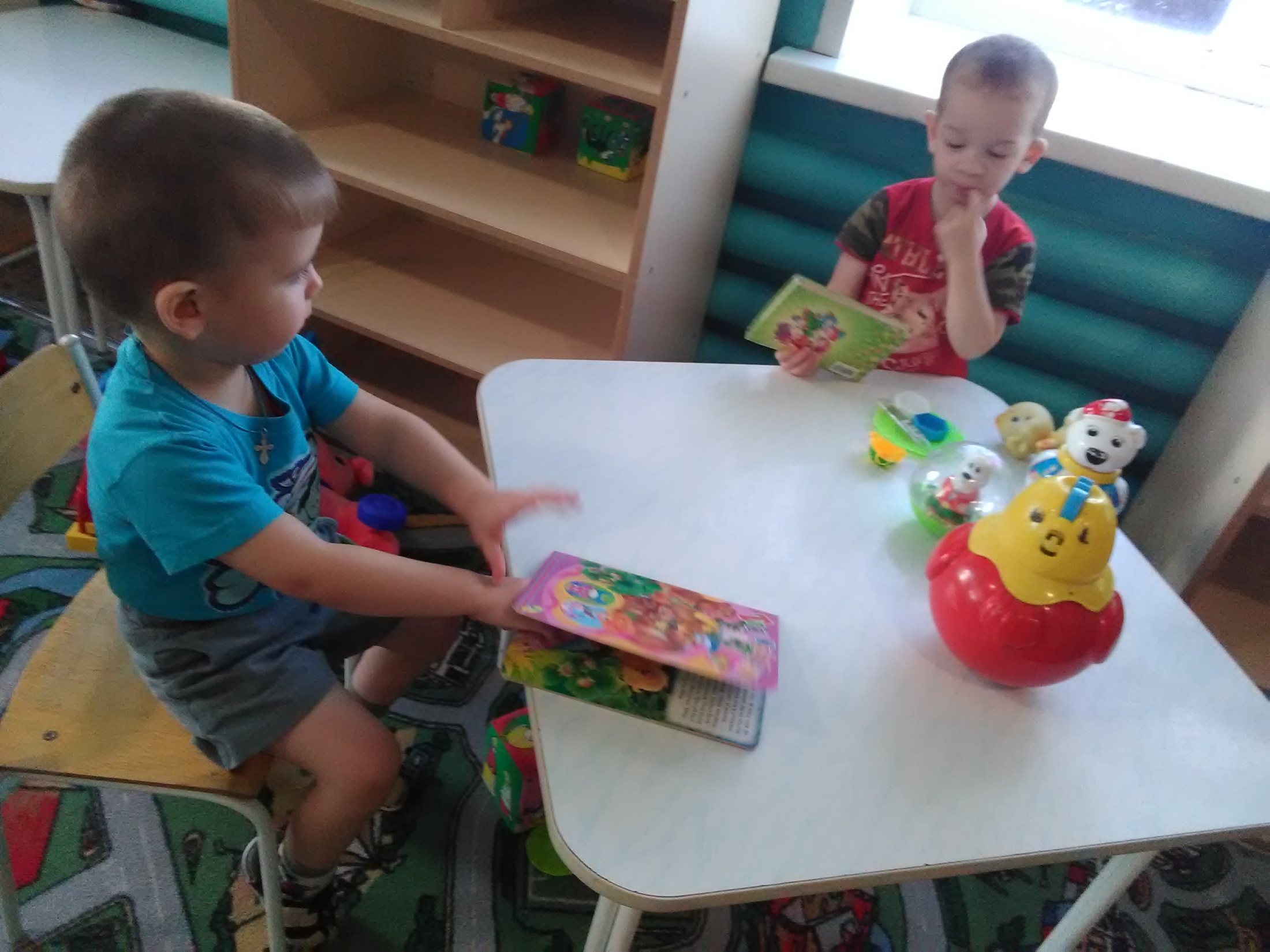 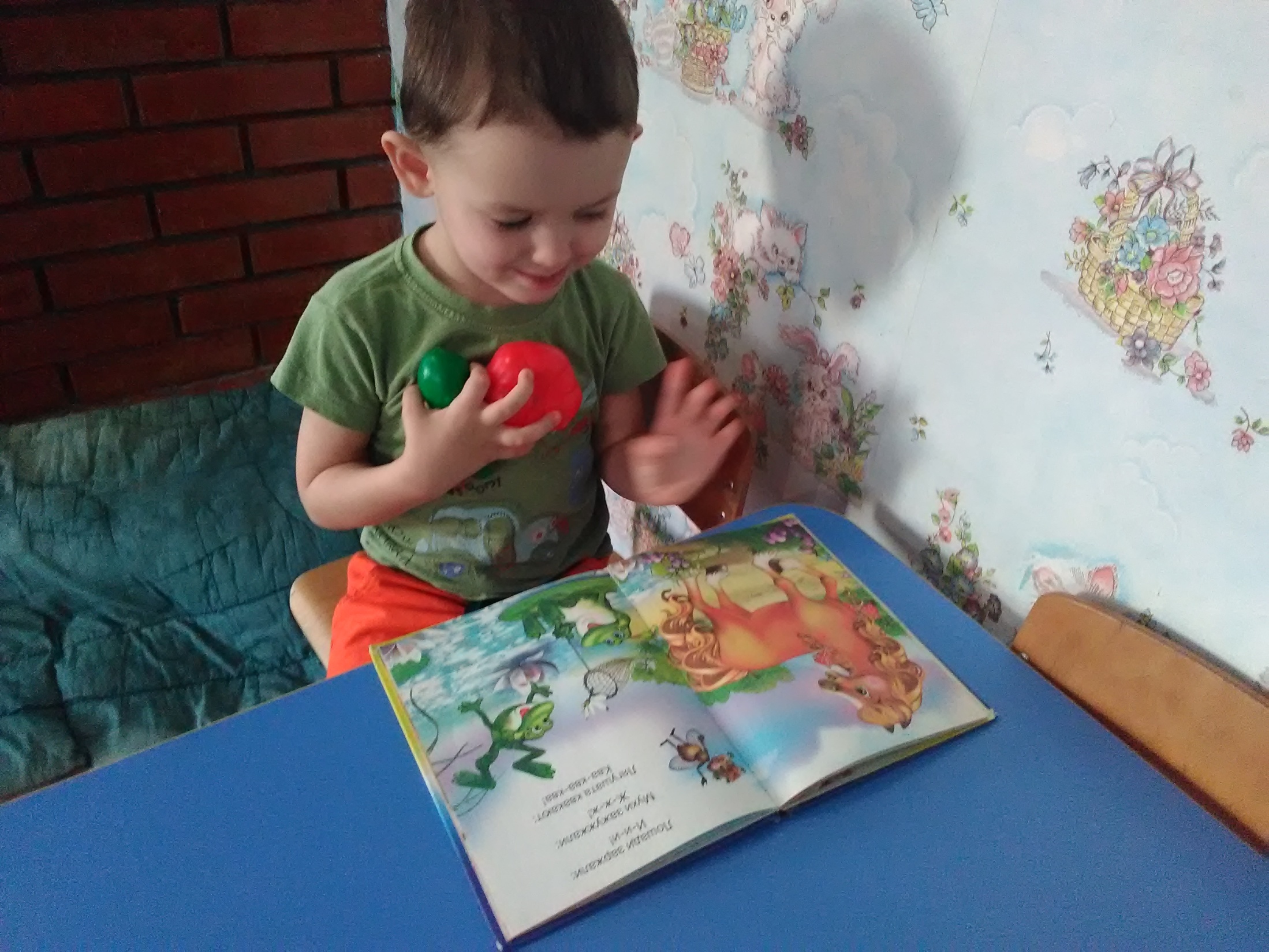 СПАСИБО ЗА ВНИМАНИЕ!!!